Basic Control Assessments and Continuous Monitoring Audits
Office of Internal Audit
www.audit.misstate.edu 
Business Managers & Business Coordinators Training
April 17, 2024
About
Lesia Ervin, Audit Director
MSU graduate
Experience… Over two decades of audit experience
MSU Office of Internal Audit 
University of Houston’s Internal Audit
Arthur Andersen LLP, Houston, TX
Oversees:
Operational, Compliance, IT, & Departmental Audits
Investigations of Fraud, Waste, & Abuse
Management of the University’s Hotline
About
Jordan Ramsey, Audit Director
MSU graduate
Masters of Business Administration
Dual degrees in International Business with an emphasis in Business and Spanish
Experience… Over 15 years of audit experience, primarily within higher education including serving on several peer review teams
Oversees:
IT Audits 
Consulting Projects 
Investigations of Fraud, Waste, and Abuse
Management of the University’s Hotline
About
Tyler Morgan, Audit Manager
MSU graduate
Experience:
T.E. Lott and Co. (2014-2017)
Mississippi Office of the State Auditor (2017-2020)
MSU Office of Internal Audit (2020-present)
Road Map for Today’s Presentation
Preliminaries, overview of Internal Audit and types of audits, and primer on internal controls
Continuous monitoring audits
Basic control assessments
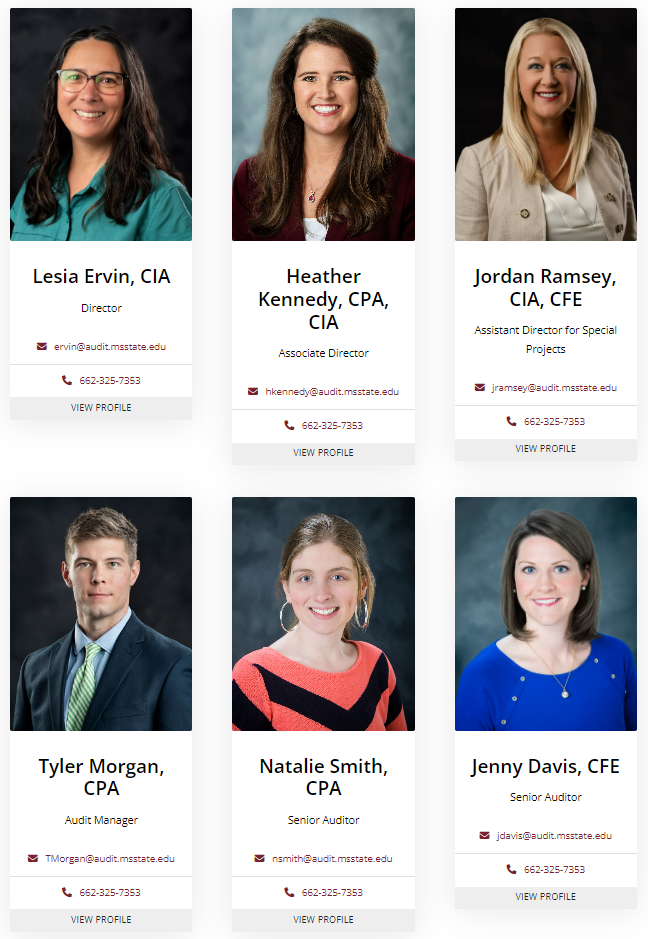 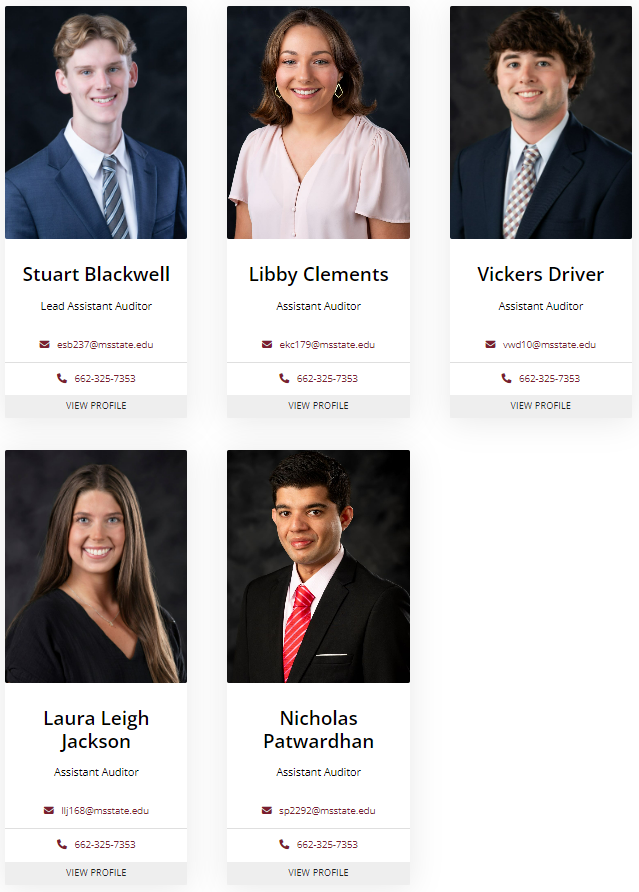 Resources at Internal Audit’s Website
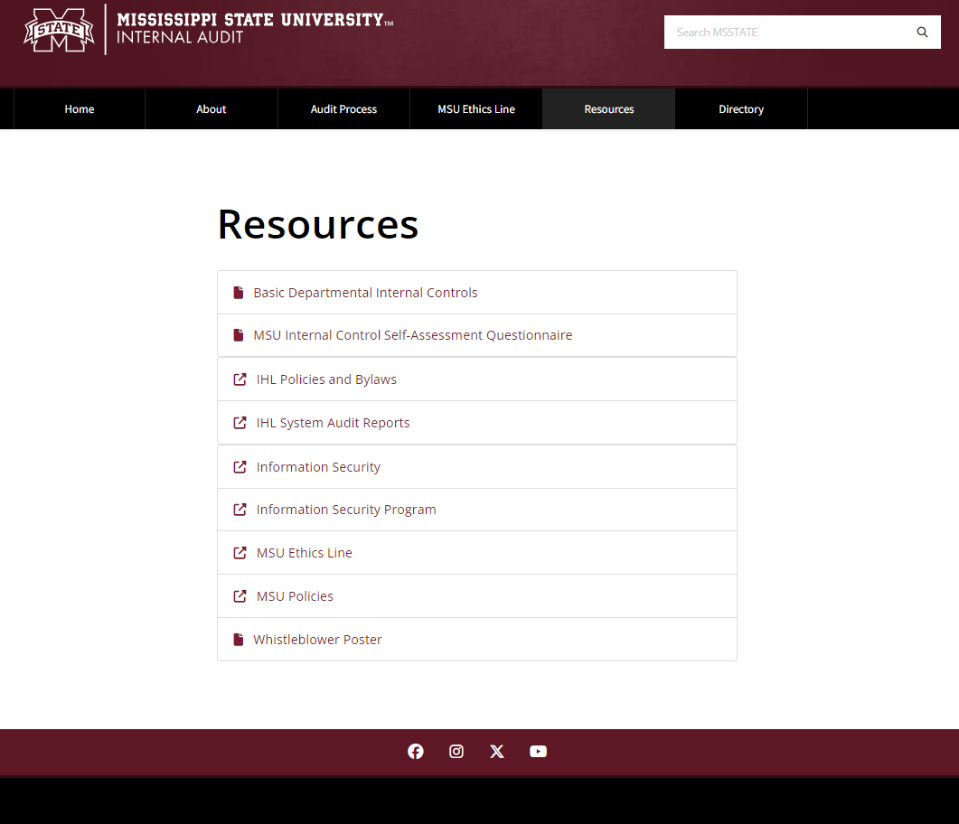 Internal Control Self-Assessment Questionnaire
Voluntary
Thorough - 18 pages of information
For fans of checklists
See what you’re missing or haven’t thought about
Areas covered include:
Procurement
Travel
Payroll
Leave
Reconciliations
Revenues / Cash Handling
Facilities Management
Equipment / Inventory
Fleet Management
Sponsored Research
And more
MSU ETHICS LINE
MSU Ethics Line – What It’s For
Violations of state and federal laws
Violations of University policy
Misuse of University property, resources, or authority for personal gain
MSU Ethics Line – Info
By web: www.msstate.edu/ethics-line/ 
By phone: 877-310-0424
Independently operated to ensure confidentiality where desired 
Process initiated by Internal Audit – reports taken seriously
WHISTLEBLOWER POSTER
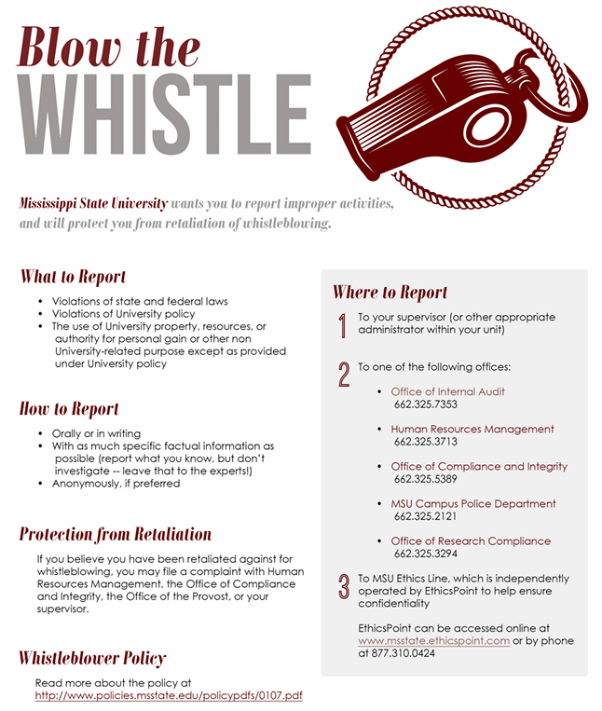 It’s Also On Our Website!
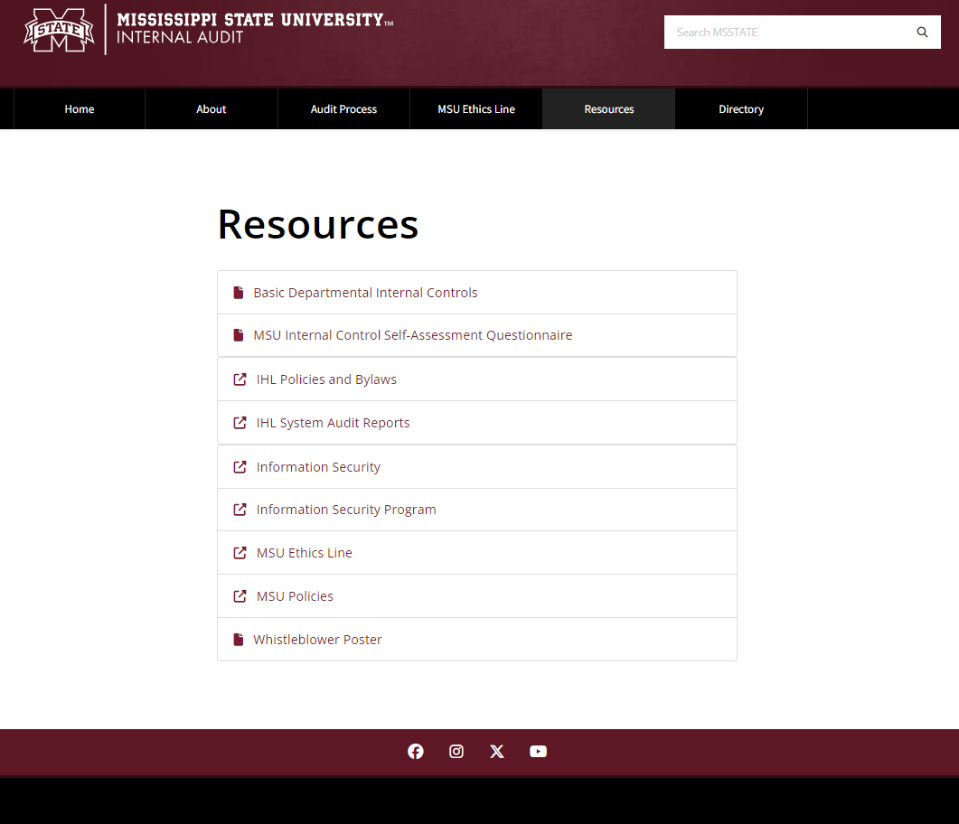 Types of Internal Audits at MSU
Basic Control Assessment
Process Audit
Continuous Audit
Investigation
Follow-up
Why Do We Audit?
Identification and evaluation of risks
FROCS
Financial
Reputational
Operational
Compliance
Strategic
Why Do We Audit?
Internal controls – are they sufficient to manage risks?
Internal Controls
Internal controls - processes that provide reasonable (not absolute) assurance that particular objectives are achieved.
Control activities include a range of activities such as:

Approvals
Authorizations
Verifications
Reconciliations
Security of assets
Segregation of duties
We use internal controls for the following purposes:

Protect MSU/State of MS assets
Ensure records are accurate
Promote operational effectiveness and efficiency
Encourage adherence to policies
Ensure compliance with laws, regulations, and contracts
Types of Internal Controls
Control activities are actions supported by policies and procedures to manage risk.
PREVENTATIVE

Proactive controls to prevent loss

Designed to discourage errors or prevent irregularities from occurring
DETECTIVE

Provide evidence a loss has occurred

Designed to find errors/irregularities after they have occurred
Examples:
Segregation of Duties
Transaction Approvals
Adequate Documentation
Physical Control over Assets
Examples:
Reviews
Reconciliations
Physical Inventories
Analyses or Variance Analyses
WE ARE, IN FACT, ON THE SAME TEAM
CONTINUOUS MONITORING AUDITS
Continuous Monitoring Audits - Overview
New (fall 2023)
Limited – Focus on one area in each audit
Account Reconciliations
Separation Checklists
Will add more later (e.g., payroll, research)
Sample across multiple departments / areas for each audit
Typically unannounced
LAURA LEIGH
NICK
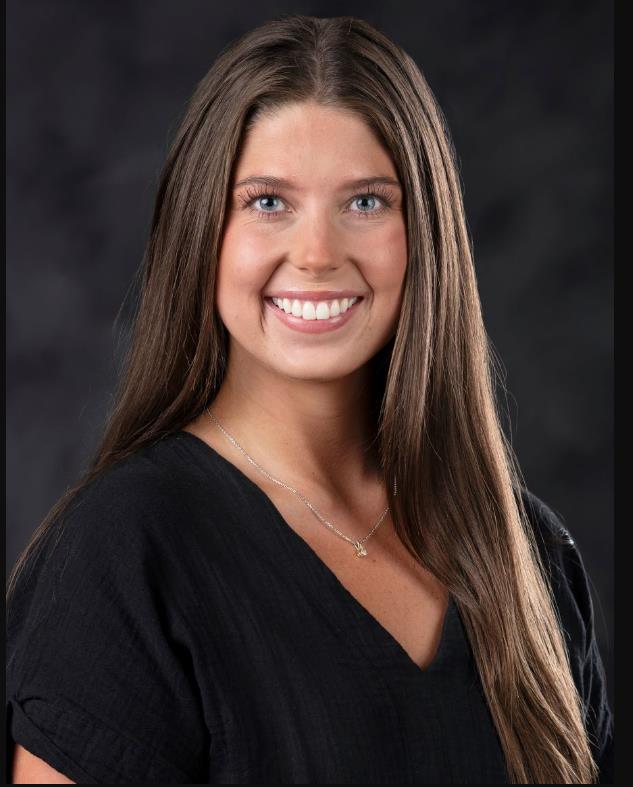 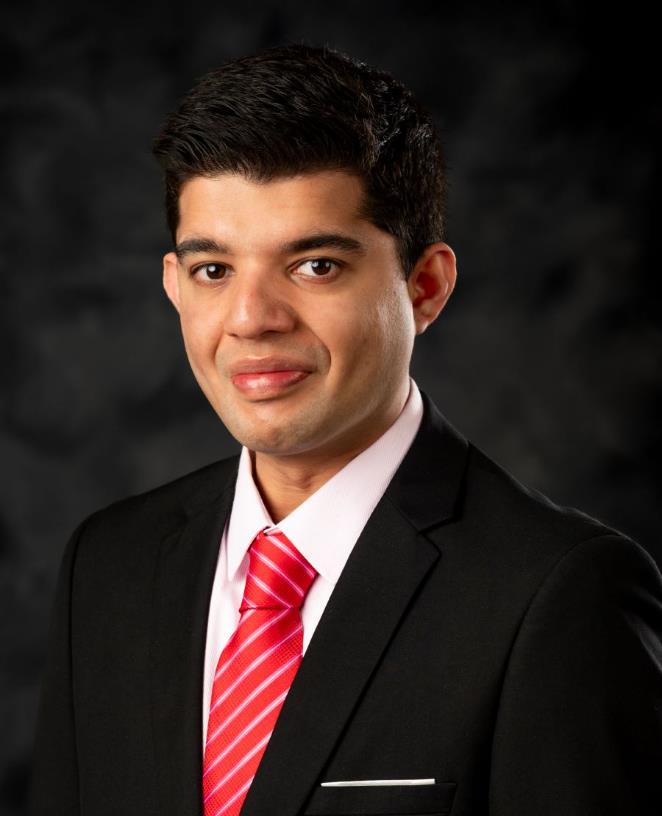 Not sure it’s Internal Audit? Ask for identification, visit our website, and/or call us.
Continuous Monitoring Audits - Overview
Reports addressed to Dr. Keenum.  VPs and deans copied
No follow-ups, but will select areas with issues more frequently
Goal is to get as much coverage of University as possible
Perception of detection culture
Continuous Monitoring Audits – Account Reconciliations
Required by MSU Policy 61.01
A formal reconciliation of revenues and expenditures should be performed monthly
Process may vary, but
Ledger reports (FWREXEG and FWREXDP)
Signed by Preparer and Reviewer
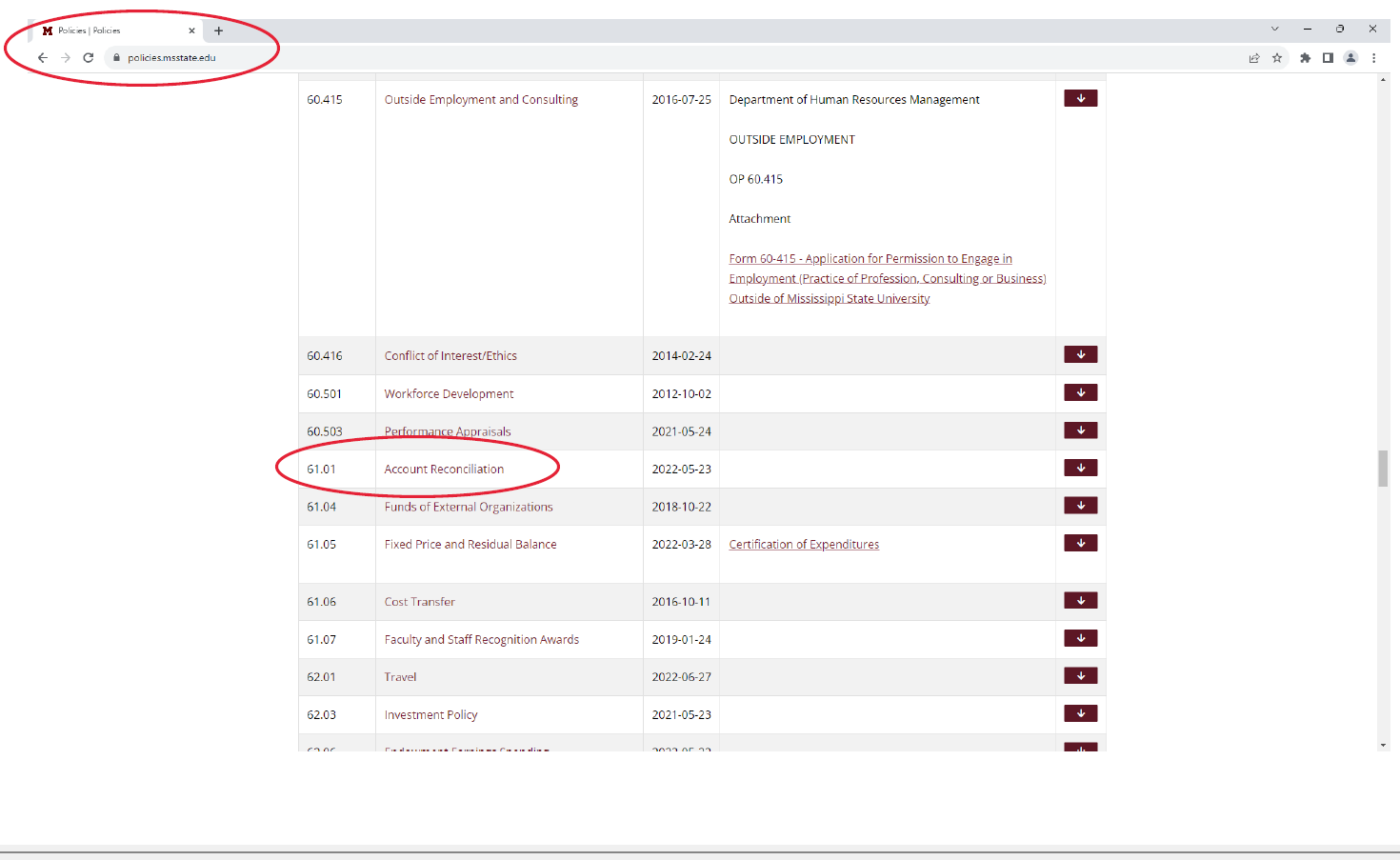 How do I know what needs to be reconciled?
Account Reconciliations – Monthly Activity Report
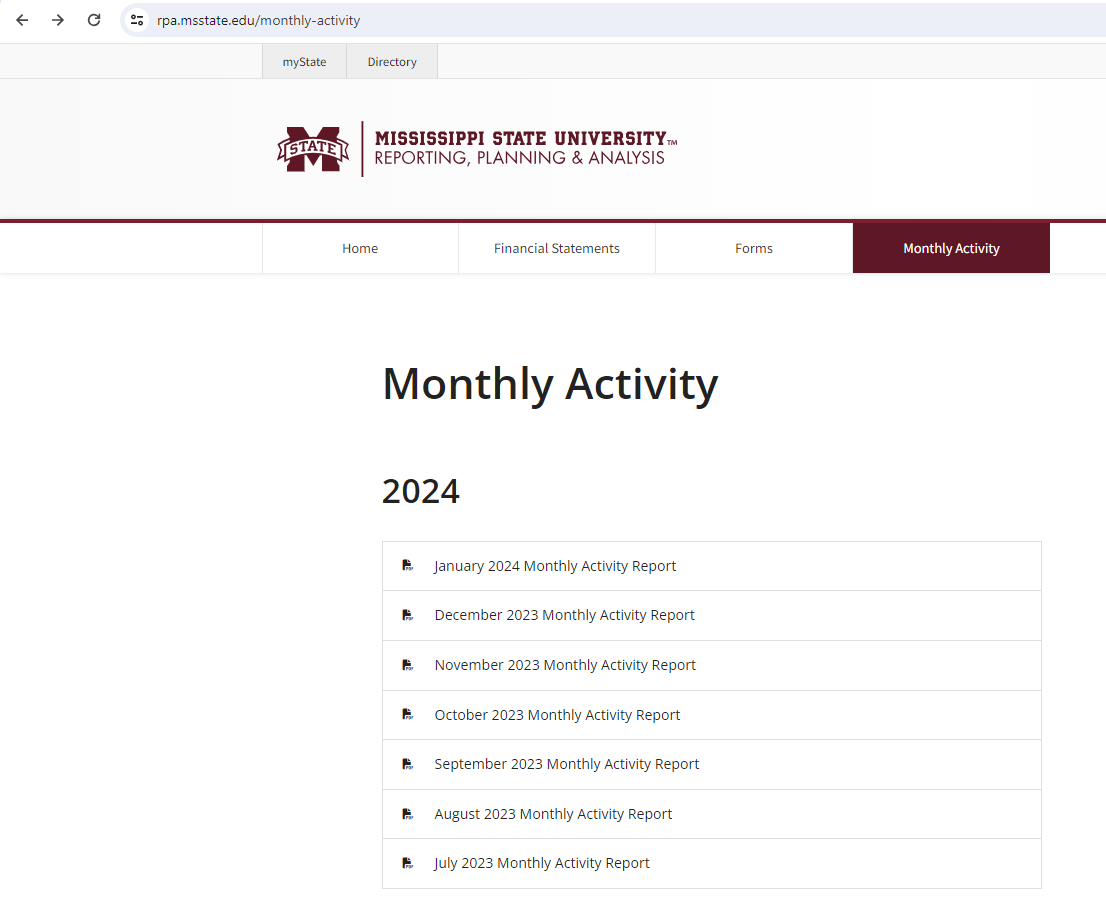 Account Reconciliations – Monthly Activity Report
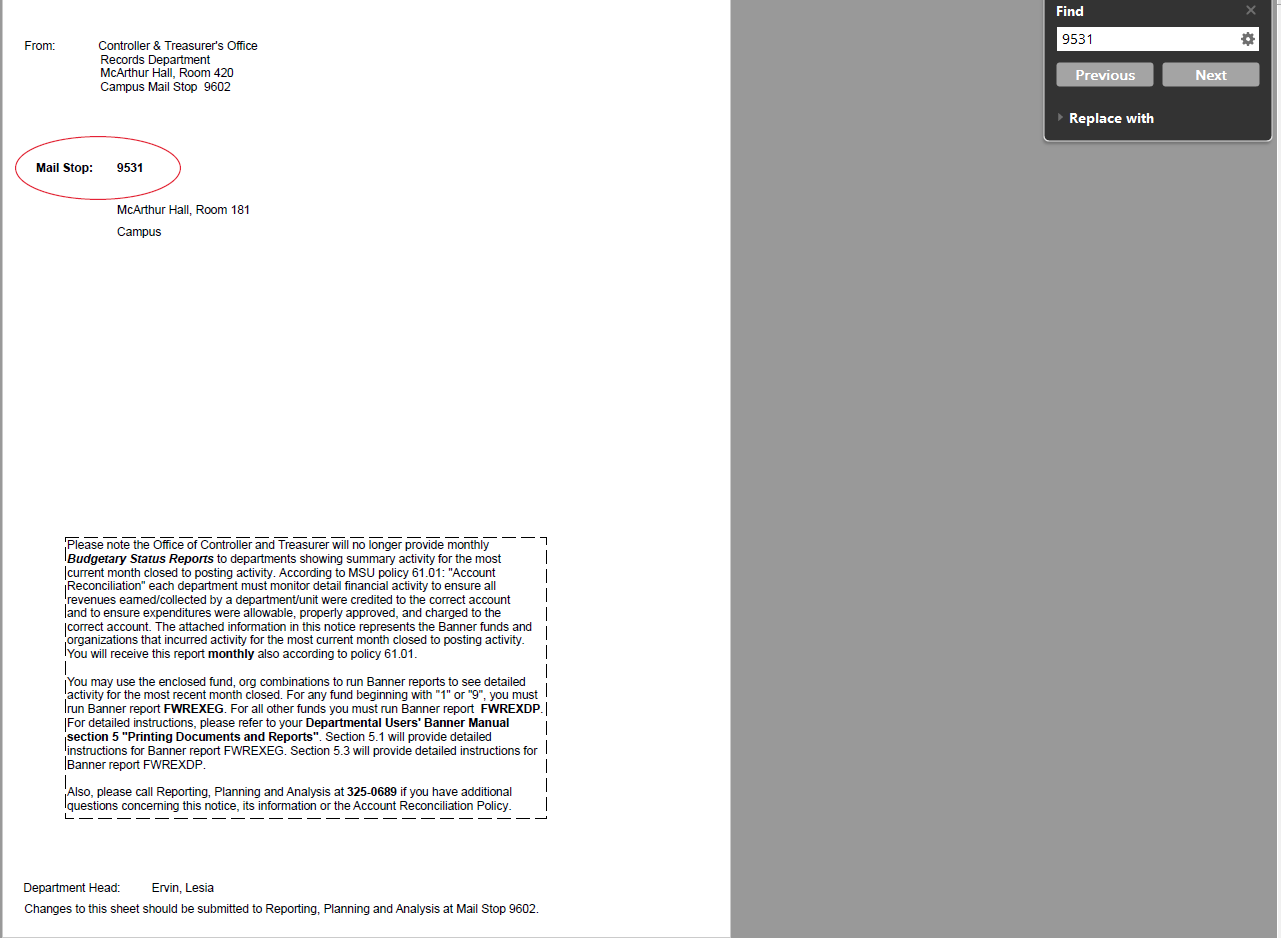 Account Reconciliations – Monthly Activity Report
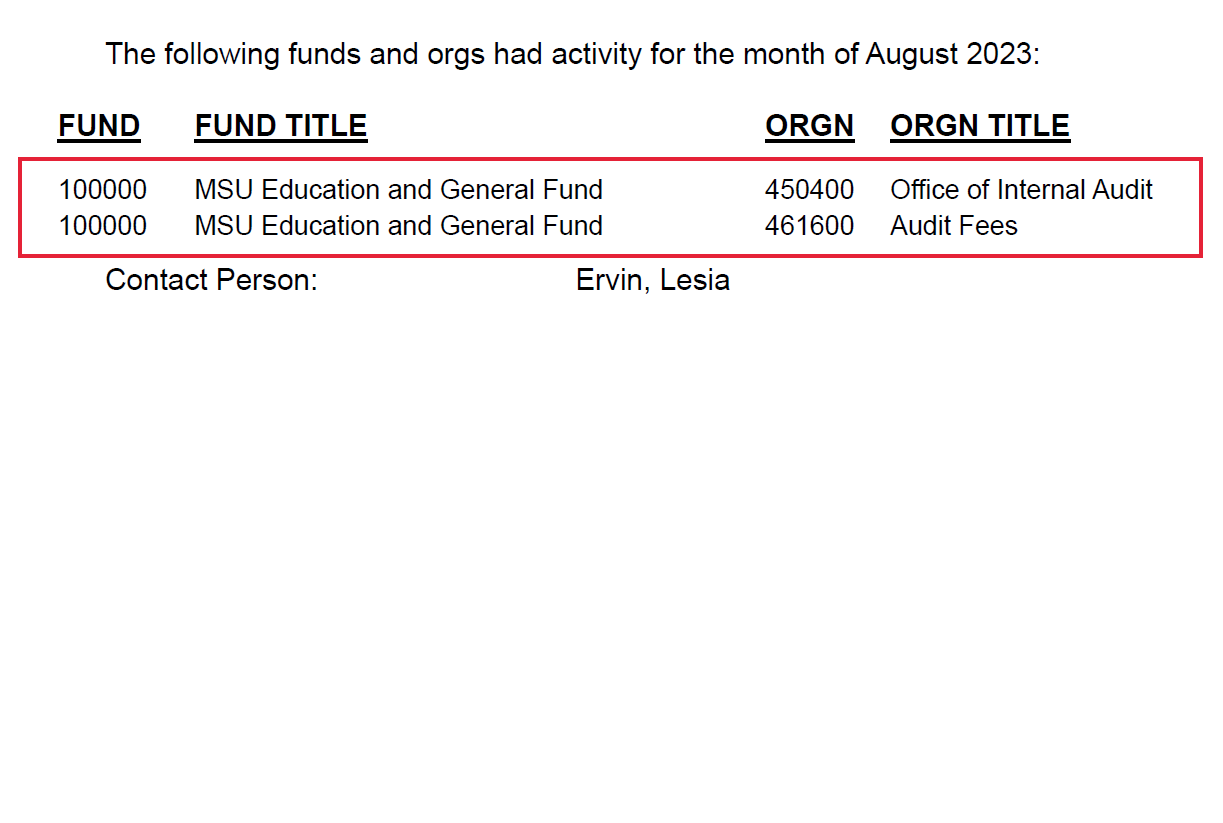 FWREXEG: Monthly Ledger Report
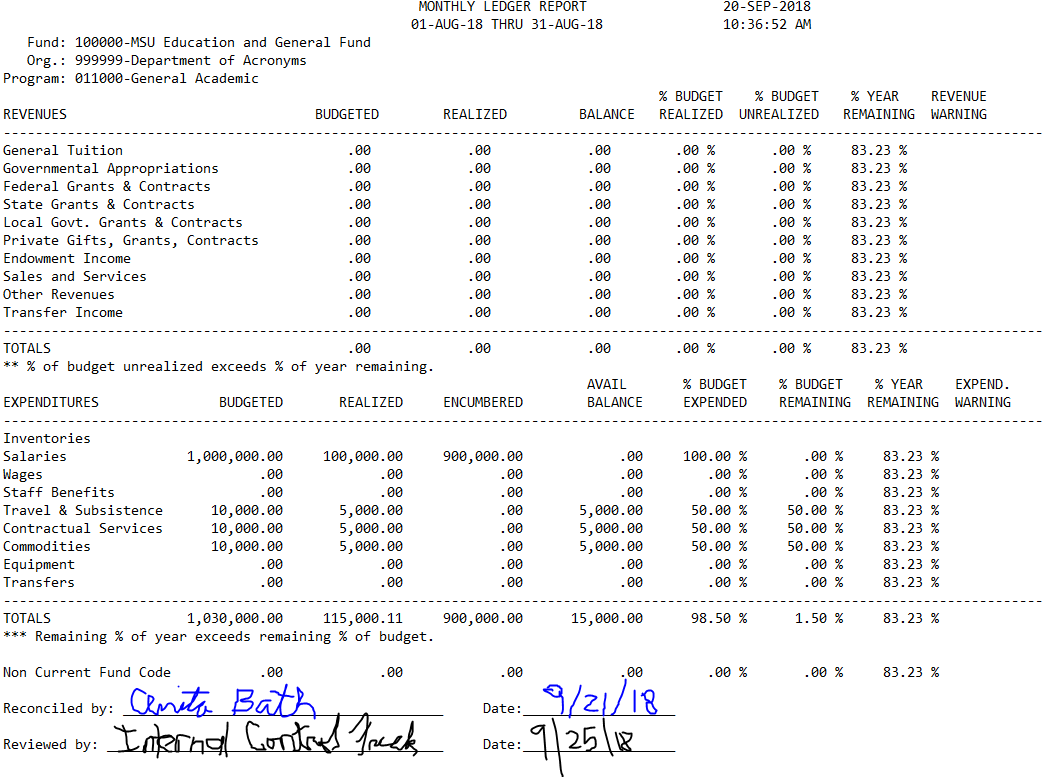 Signed by reconciler

Signed by reviewer    (Dept. Head or PI for grants)


Timely
Continuous Monitoring Audits – Separating Checklists
Required by MSU Policy 60.405
Departments must complete and maintain the Separating Procedure Checklist when:
Employee terminates
Employee transfers
Primary purpose: Removal of access (buildings, keys, sensitive information, software)
Signed by preparer
Should be completed ASAP, preferably at time of termination or transfer
Continuous Monitoring Audits – Separating Checklists
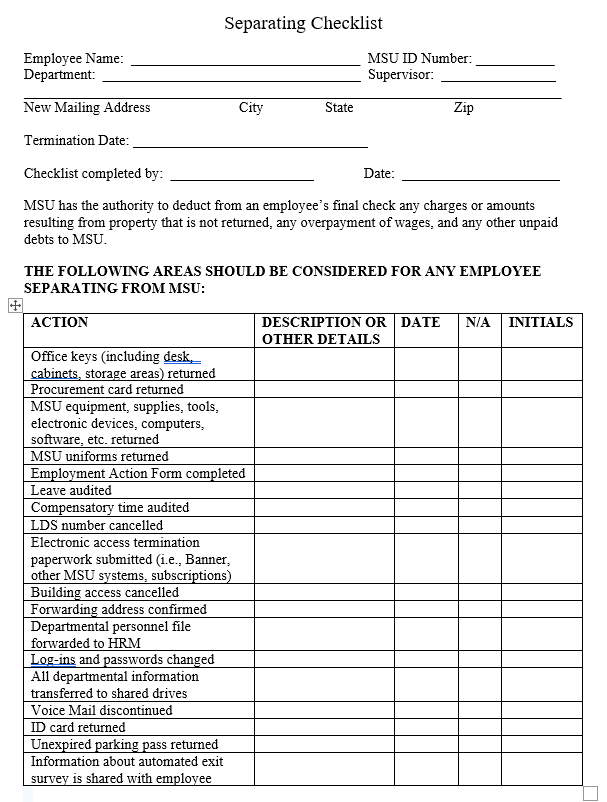 Continuous Monitoring Audits – Separating Checklists
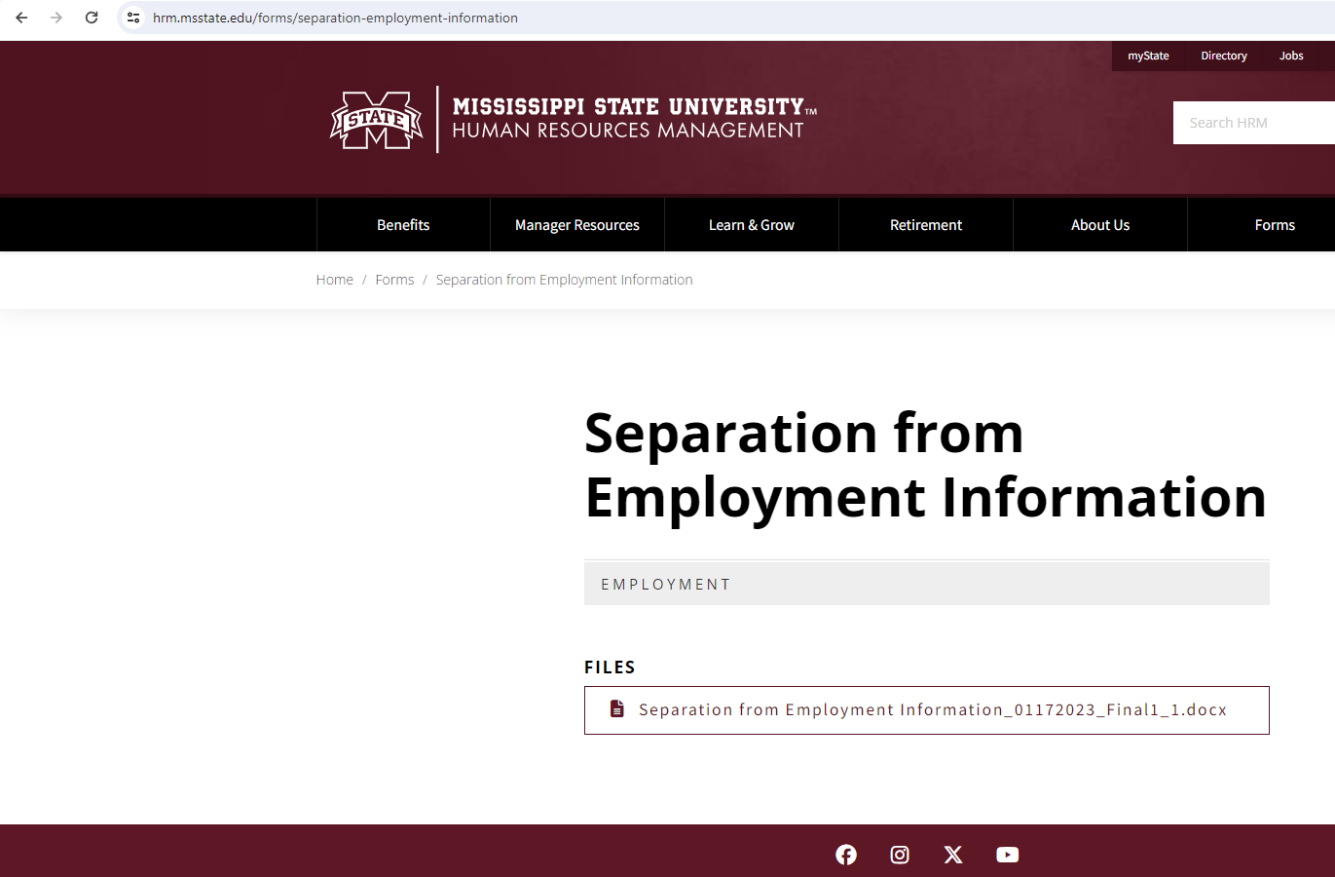 Continuous Monitoring Audits – Separating Checklists
Feel free to customize
Update of standard checklist underway
Make sure to sign and date it
BASIC CONTROL ASSESSMENTS (BCAs)
BCA Areas
Account Reconciliations
Research
Cash
Leave/Payroll
Procurement Card
Fleet Management
Facilities Management
Information Security
General Administration
Management Review: 16%
Internal Audit: 14%
Tip: 42%
Research – Time and Effort Reports
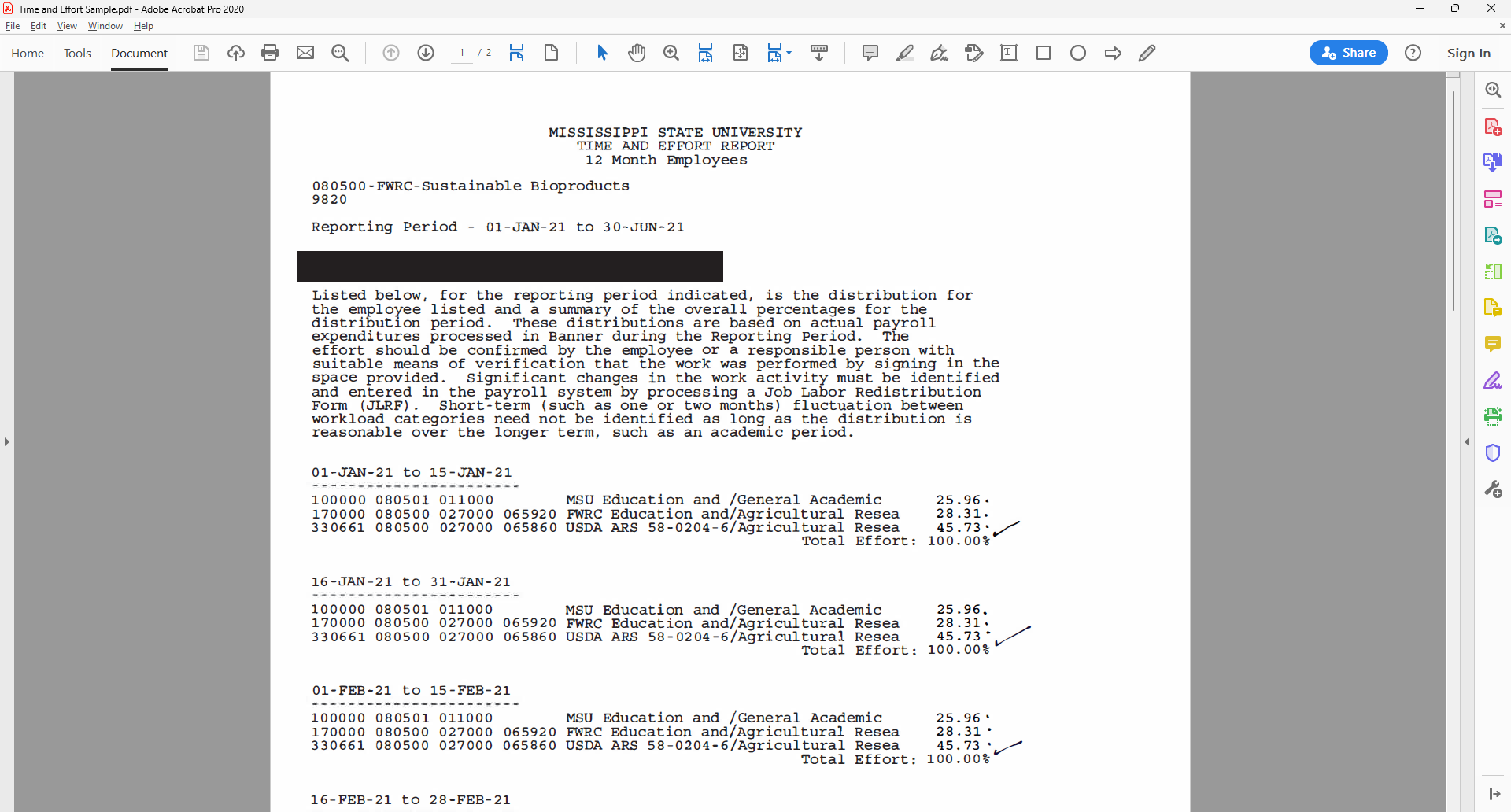 Research – Time and Effort Reports
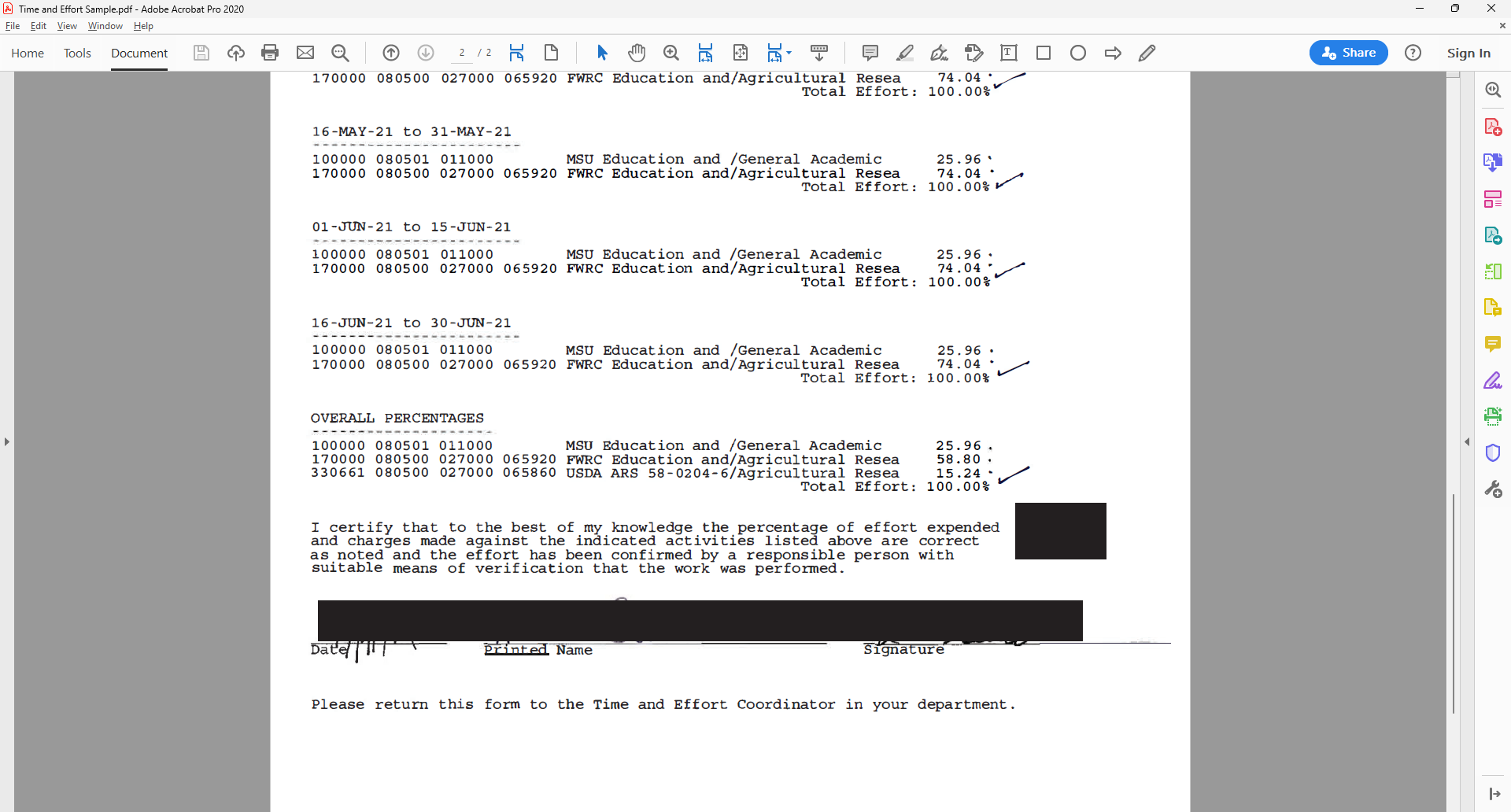 Research – Time and Effort Reports
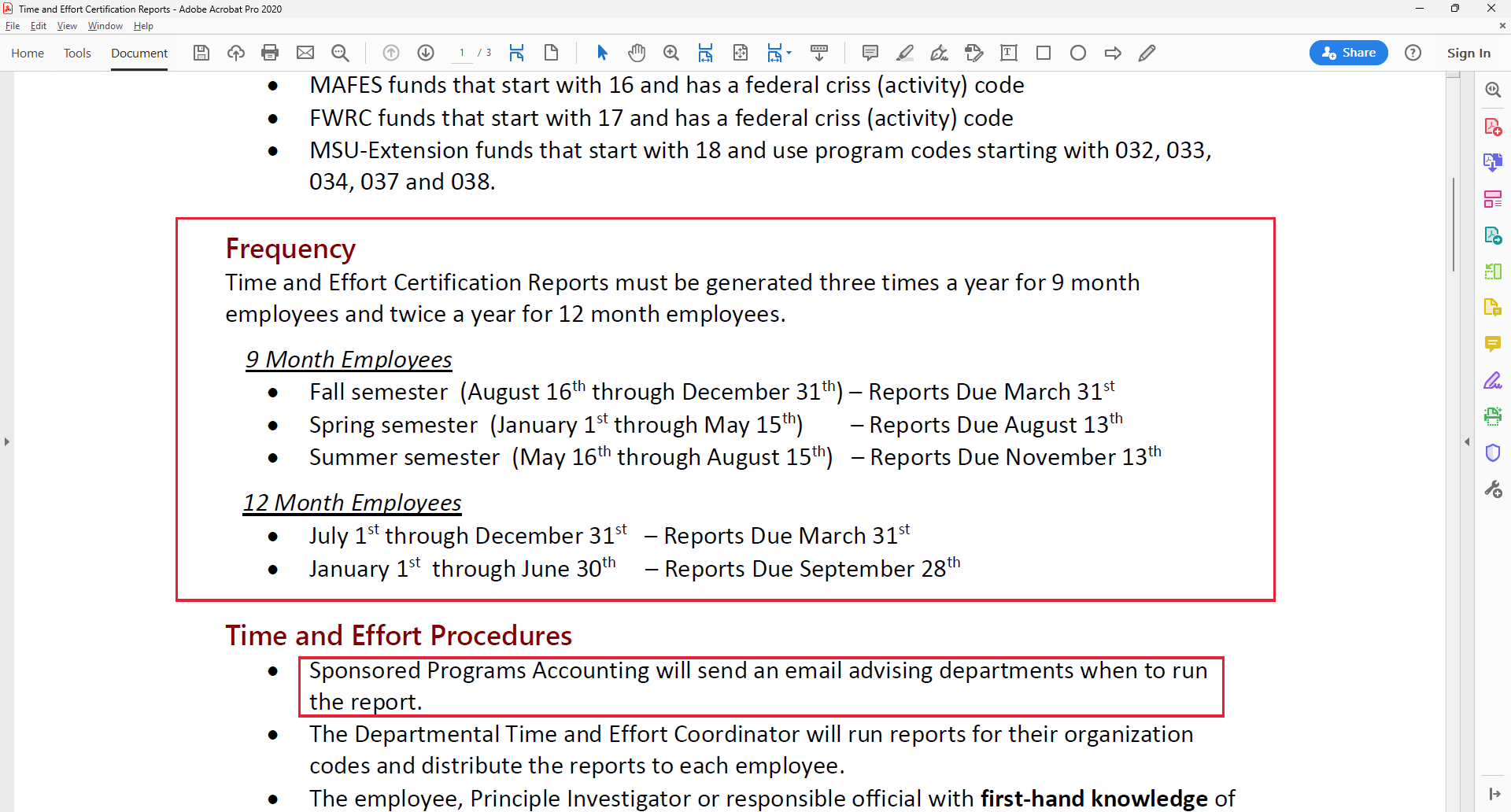 Research – Time and Effort Reports
Timely and accurate completion of Time and Effort reports by someone with suitable means of verification or first-hand knowledge of the work performed

Most common findings are failure to submit reports timely or signature by someone without suitable means of verification

Make sure your employees understand what they are signing
Cash Receipts/Handling
Cash is defined as coin, currency, checks, money orders and credit card transactions

Because of the liquid nature of cash, it is highly scrutinized

Separation of duties: if possible, separate the components of cash handling (collecting, depositing, and reconciling). In small departments separate the handling of the actual cash from the reconciliation

Use pre-numbered receipts, cash log, register tape, etc. to document cash received 
Deposit weekly or once cash on hand reaches $1,000, whichever comes first
Cash received should be reconciled monthly from receipt documentation to revenues recorded in Banner
Leave
All eligible employees should be reporting leave usage

The authorization or taking of leave without the completion and submission of appropriate leave forms is considered a misuse of assets (Policy 01.19) and subject to disciplinary action

Documentation should exist to support that leave usage and balances are reconciled timely
Leave: Reconciliation
Banner Reports for Leave Reconciliation:

Departments using paper leave forms:
PWRLSUM (Employee Leave Summary Report)
PWRLVTL (Employee Leave Totals by Org Report)


Departments using eForms:
PWRLVEF (Banner/E-Form Leave Reconciliation)
PWRLVNF (E-Forms not Finalized)
PWRLVEF: Banner/eForm Leave Reconciliation
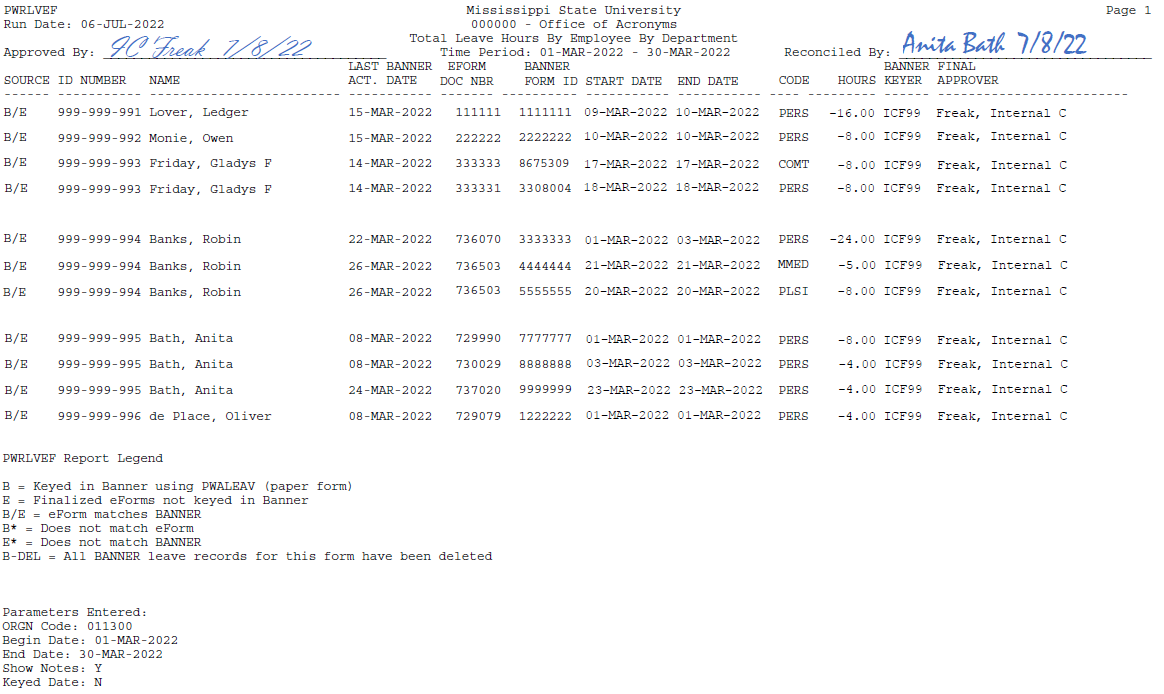 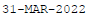 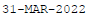 Timely?
Signed by the reconciler
Signed by reviewer (DH)
This recon was not performed timely. 
(i.e. this would be a finding!)
PWRLVNF: Leave eForms Not Finalized
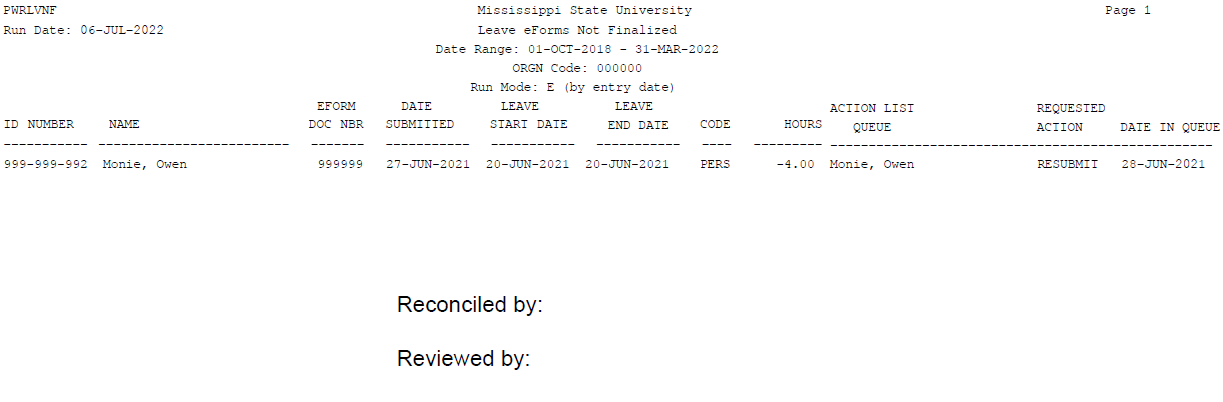 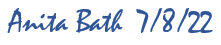 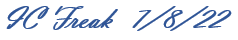 This recon was not performed timely. 
(i.e. this would be a finding!)
Note: This a 2-part report. 
1st Part (or page) shows leave eForms not finalized (which means the eForm is in someone’s queue, but not processed). Use this page of the report to follow up on any old eForms still in an action queue.
PWRLVNF: Finalized Leave eForms Not in Banner
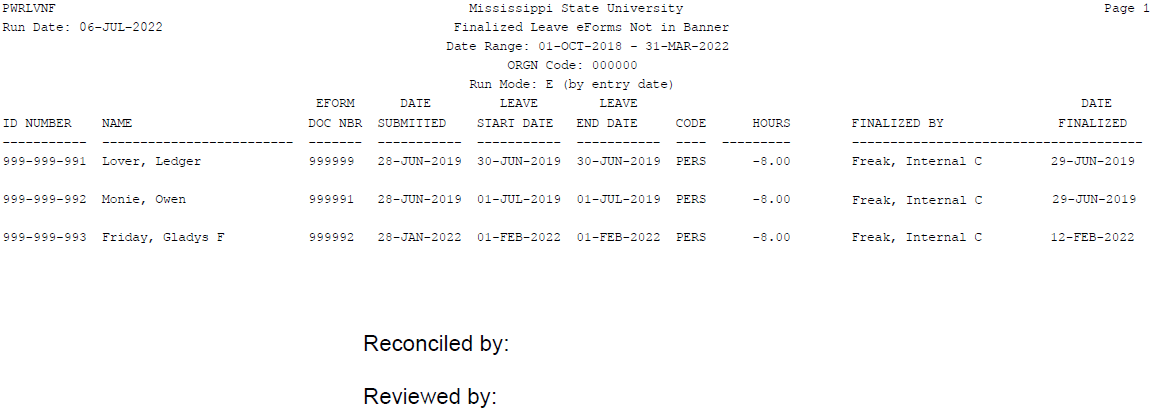 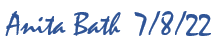 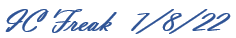 This recon was not performed timely. 
(i.e. this would be a finding!)
Note: This a 2-part report. 
2nd Part (or page) shows finalized leave eForms not in Banner (has not been uploaded into Banner yet). Use this page of the report to follow up on any eForms finalized but not uploaded into Banner.
Payroll
Timesheets are maintained by the department for all non-exempt employees (based on federal/state law)
Non-exempt employees are clerical, paraprofessional, etc. 
Any employee showing up on the Post-Time Entry Report
Timesheets signed by supervisor and employee ON OR AFTER last day worked
Timesheets should not be given back to employees to turn in
PWRVOCC: Payroll Voucher
Note: Documentation exists to support the Payroll Voucher is reviewed by the Department Head or designee
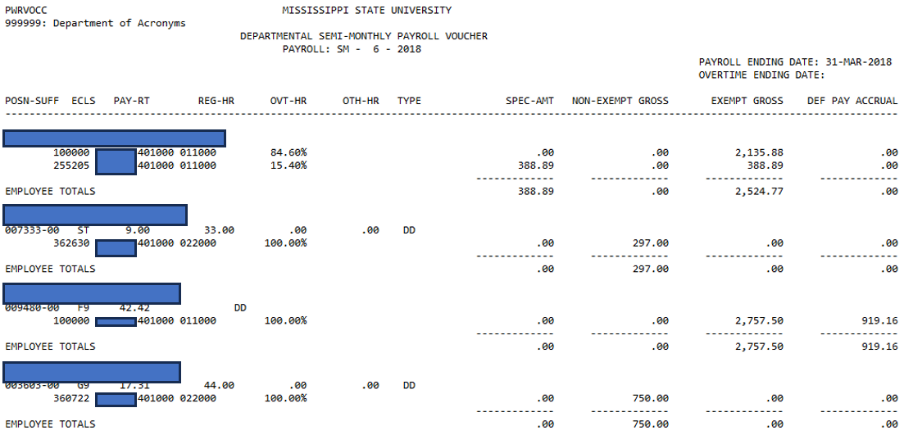 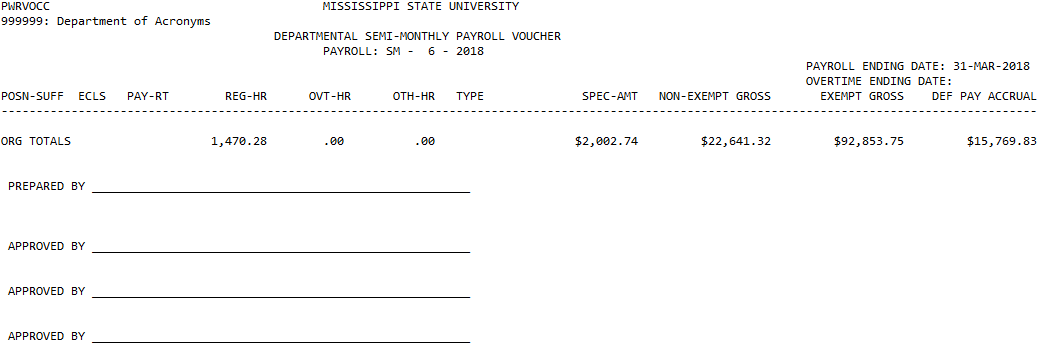 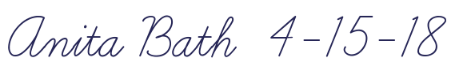 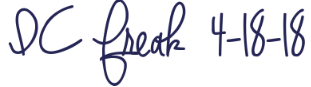 Compensatory Time
Maintain comp time in Banner
Comp time liability is held by the department in which the balance was accrued. 
This balance must be paid by the department when the employee transfers to another unit/department or is terminated
Make sure employees use comp time before using personal leave
Procurement Card
Ensure compliance with state laws
Watch out for split purchases
If multiple employees use a pro card, use a log to track user name, date, check-in/out times, location of use, purpose, etc.
Review transactions for reasonableness
Document purpose of unusual purchases
Department Head (or designee) signs pro card statement as evidence of review
Fleet Management
A vehicle log for each vehicle should be used to document every trip in a University vehicle off campus
Fuelman PIN #s
Don’t share
Deactivate for terminated employees
ReCoup (Assetworks) MPG report should be run monthly
Signed by Department Head (or designee)
NOT a formality; should be scrutinized
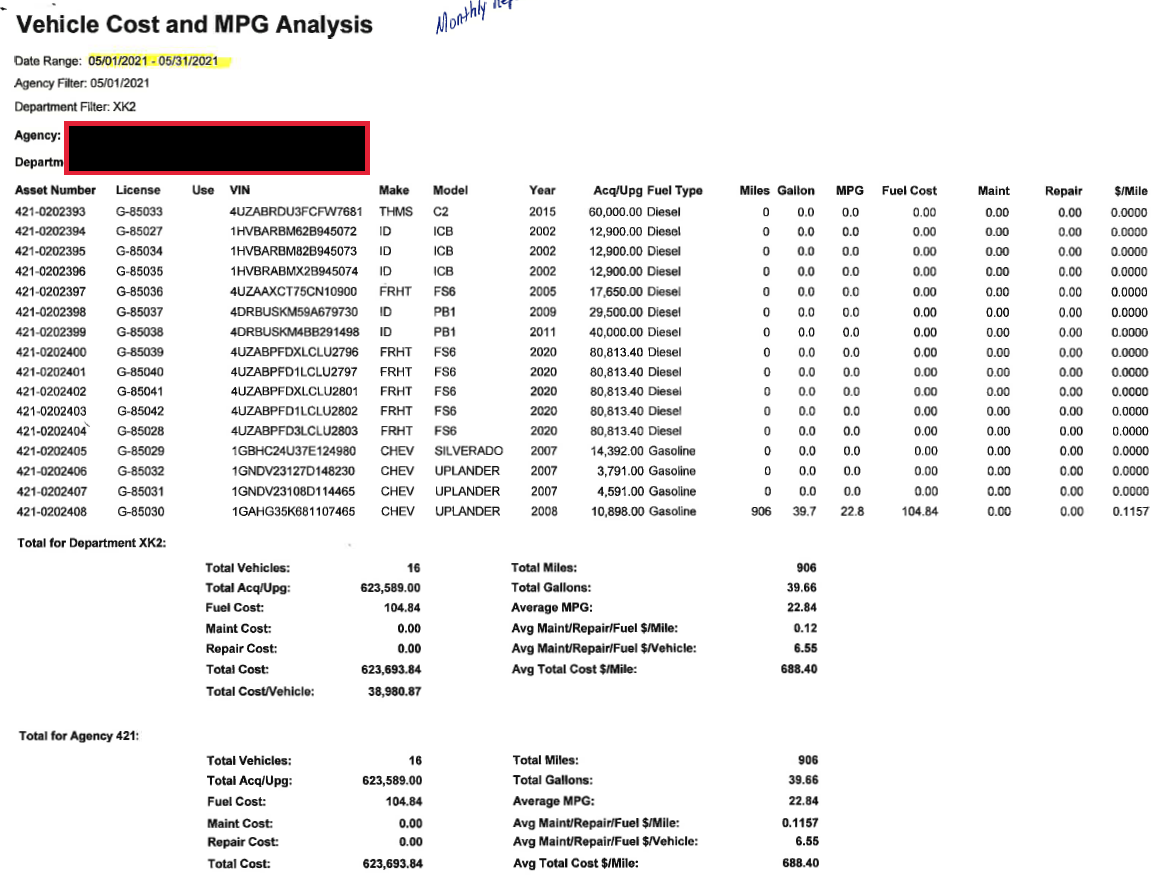 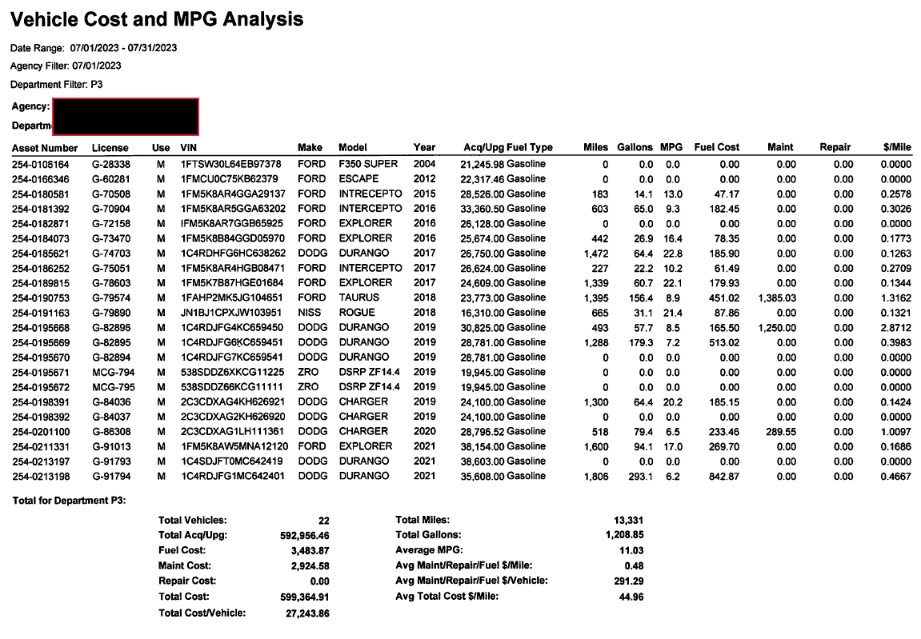 Facilities Management – Hard Key Listings
Preferably in Excel
Complete – All hard keys (including duplicates)
Key #
Description of area for each key
To whom was the key issued
Date of issuance/return
Unissued keys – where are they stored?
Facilities Management – Hard Key Listings
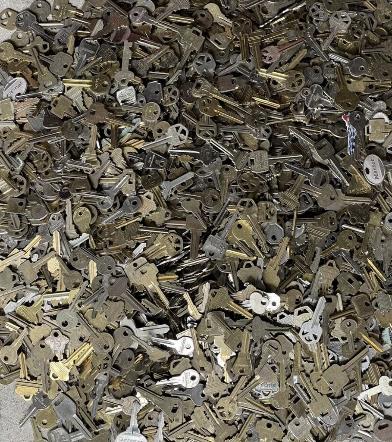 Too many keys and no idea where to start?
Consider re-keying critical areas
Facilities Management – Electronic Access
Genetec and Total Card
Genetec – Integrated Security Management Division (MSU Police)
Total Card – MSU ITS
Departments are responsible for monitoring access to their building(s)
If someone’s access looks suspicious, don’t assume it’s OK!  Verify!
Terminated employees
Employees who transferred to other departments
Information Security
Completion of separating checklists
Departmental software logins / passwords
Physical security
Sensitive physical documents – typically, keep locked, especially in high traffic areas
General Administration
Current desk manuals for critical departmental controls and procedures
Helpful for new employees or backups
Review and update periodically
Whistleblower poster containing EthicsPoint information is posted centrally in the department
THANK YOU!